How State Leaders Could Support Innovative Clinical Experiences
July 25, 2019
[Speaker Notes: Starter slide before meeting begins]
Welcome & Introductions
Revisiting the Teacher Preparation Commission’s recommendations
What does the research say about high-quality clinical experiences?
How is a network of preparation programs redesigning clinical experiences?
Webinar Agenda
2
Pose questions in the chat box.
Your Questions
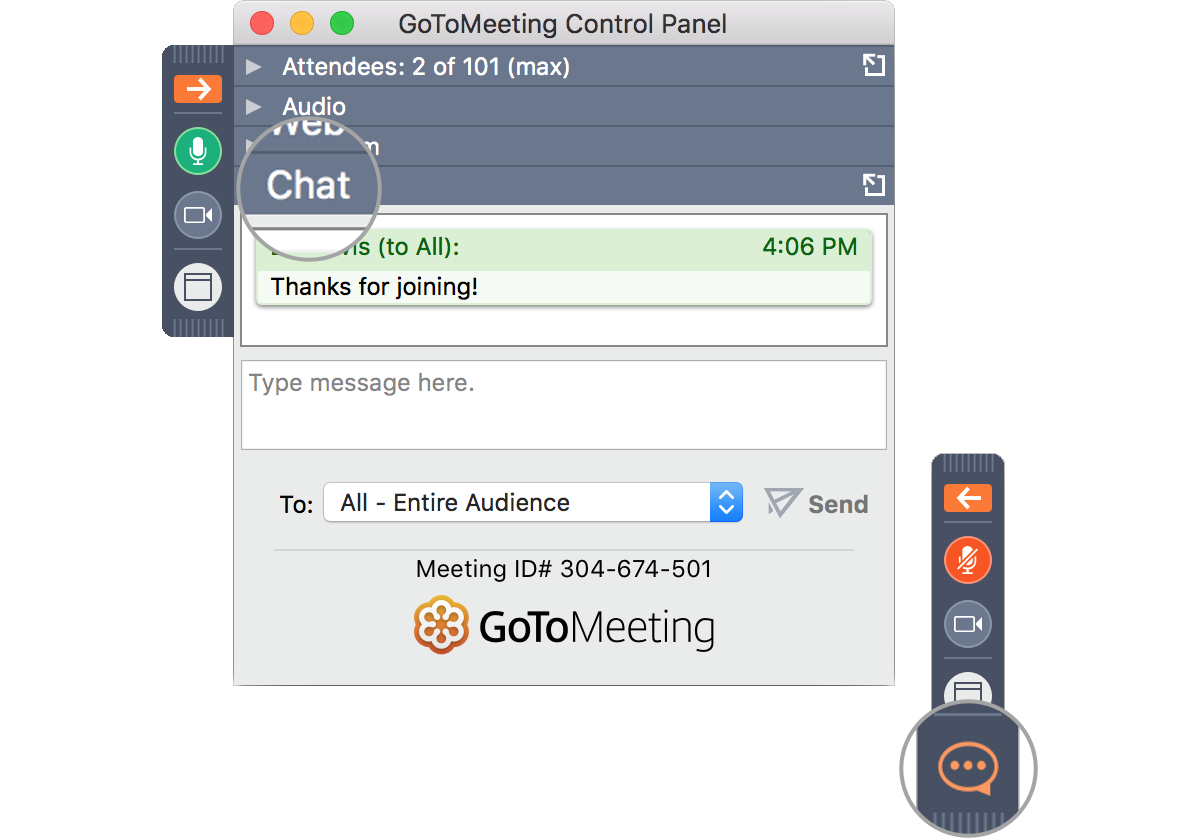 We’ll answer as many as we can today and follow up on the others by email or a future webinar.
3
Moderator
Stephen Pruitt, Ph.D
SREB President
4
Panelists
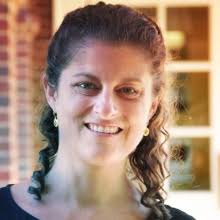 Matthew Smith
SREB
Julie Cohen, Ph.D
University of Virginia
Sarah Beal, Ed.D
US PREP
5
The Commission Report and SREB Reflections
Matthew Smith
Research Associate, SREB
6
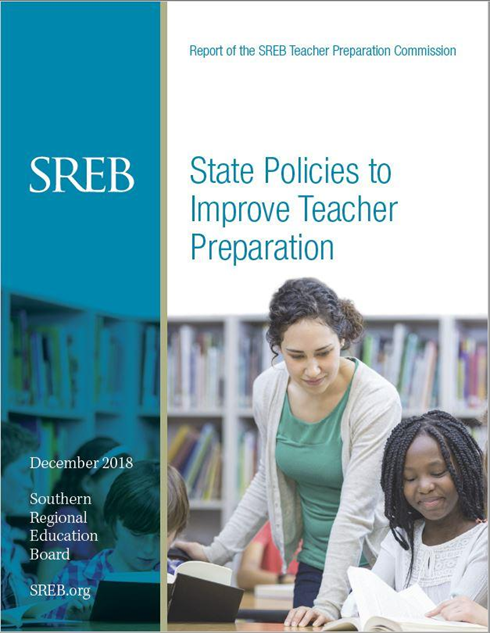 CommissionReport
SREB.org/TeacherPrep
7
Clinical Practice Recommendations
Clinical placements
Mentor teachers
Data and reporting
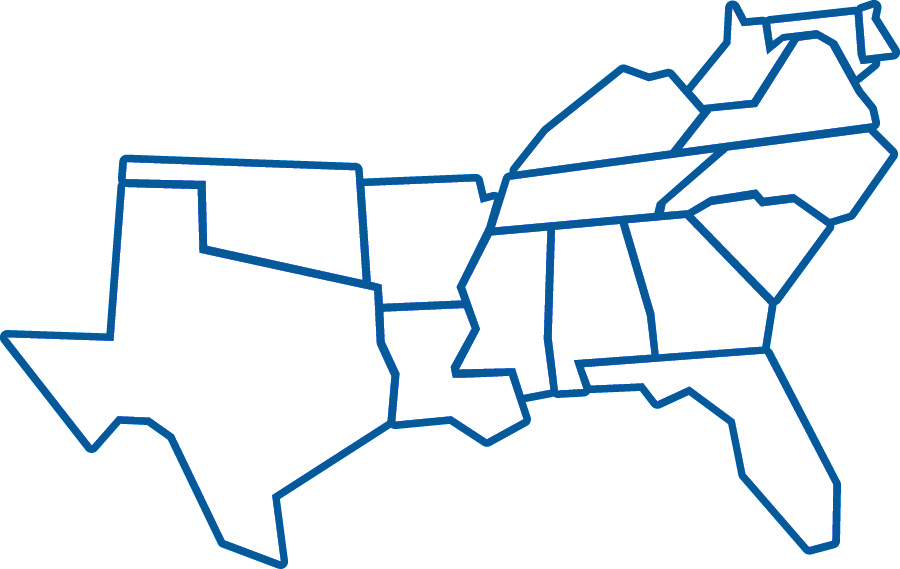 8
Placements
Importance of collaborative partnerships with school districts
Benefit of strategic placements
Offering clinical experiences in multiple environments, school types
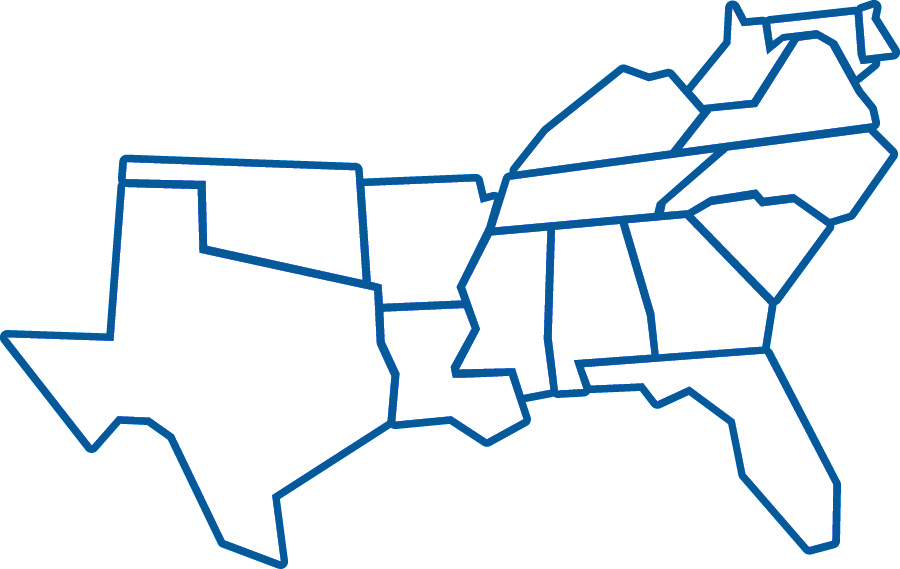 9
Mentor Teachers
Selection
Training and ongoing professional learning
How teacher certification and pay could support highly effective mentorship
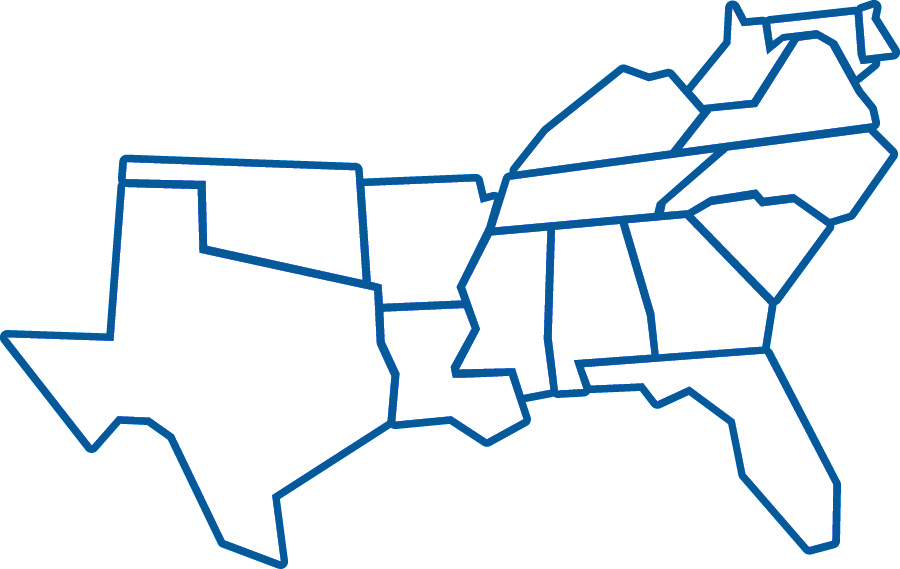 10
Data and Reporting
Surveys of teacher candidate and mentor satisfaction
Program reporting on the quality of clinical experiences
State reporting on promising practices that deserve attention
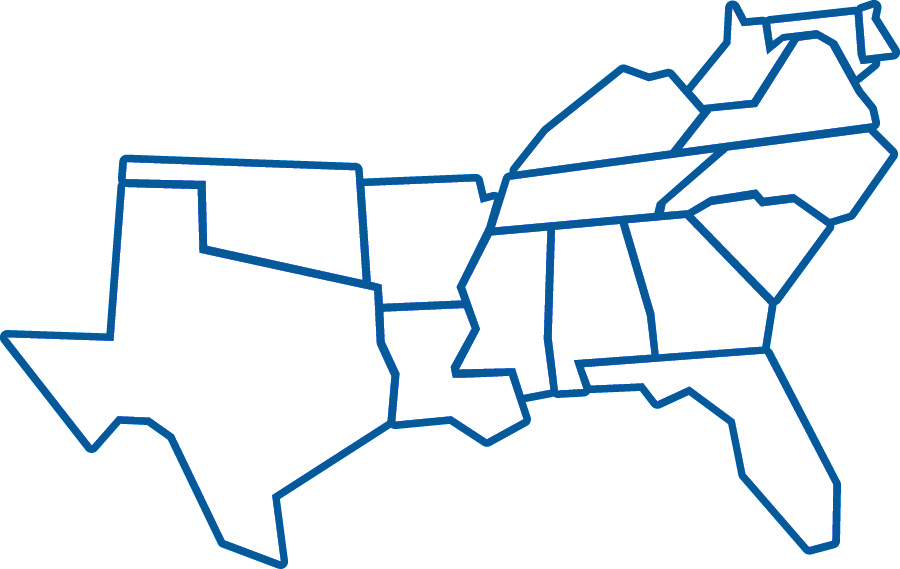 11
SREB Reflections
State policymakers could work with program and district leaders to develop standards of quality for clinical experiences
Development of program pilots could help state leaders understand which elements contribute to high-quality programming 
States could use research and evidence to refine current program requirements and incentives
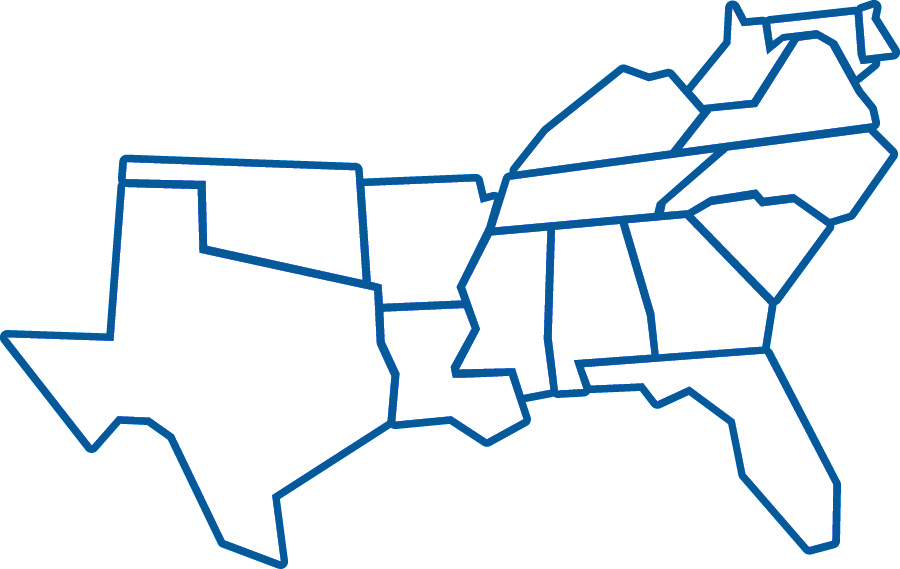 12
Learning More About Research on Clinical Practice
Julie Cohen, Ph.D
Assistant Professor of Education
Department of Curriculum, Instruction and Special Education
University of Virginia
13
State of Research
Emerging area of research interest
Length and quality of clinical experiences
What design or instructional elements matter?
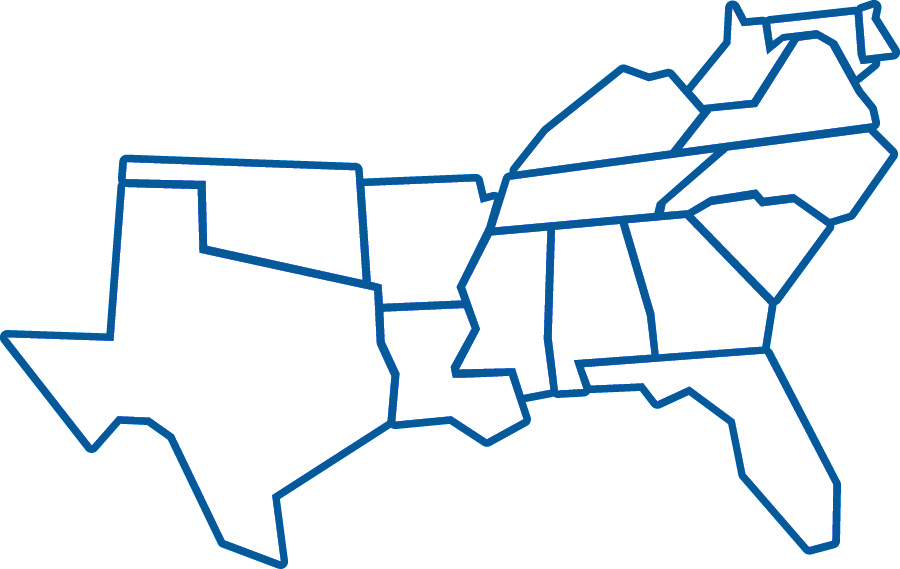 14
Promising Practices
Invest in mentors
Focus on clarity of expectations for mentors and candidates
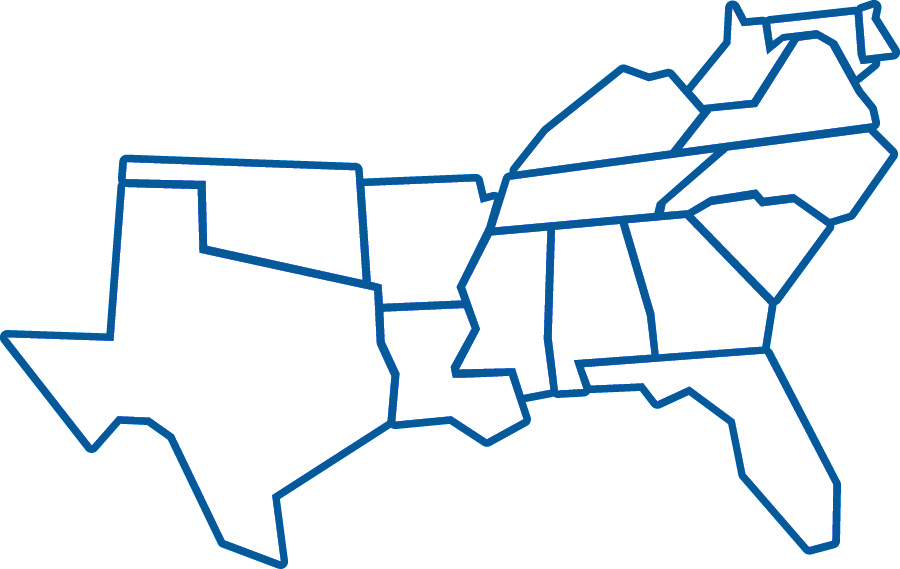 15
Key Takeaways
Improving the quality of clinical experiences will take time
Piloting and experimenting with new models could help inform clinical requirements
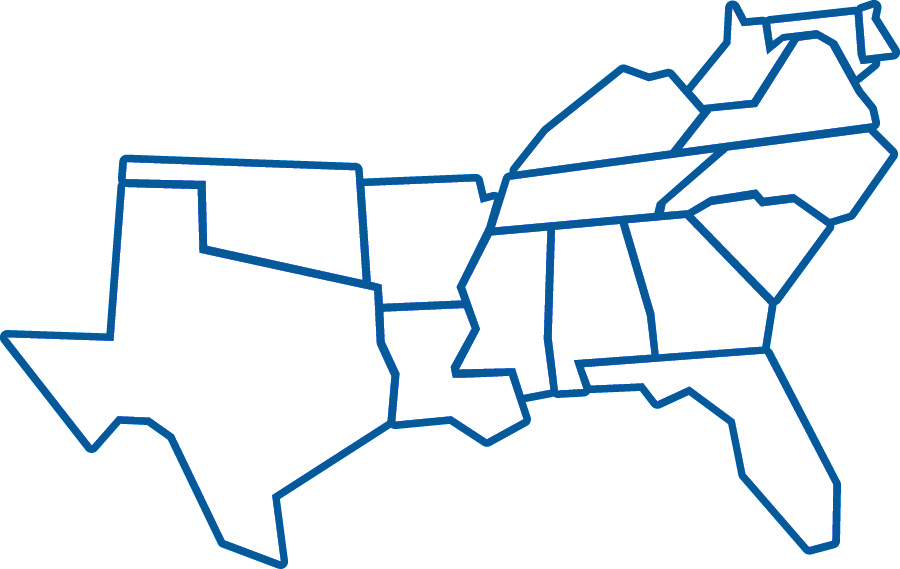 16
How Could SREB Help Your State?
17
SREB Support
Produce and share materials that elaborate on the Commission’s recommendations
Respond to requests for information and to present in your state
Provide technical assistance and project support for states interested in doing something like the North Carolina Roundtable
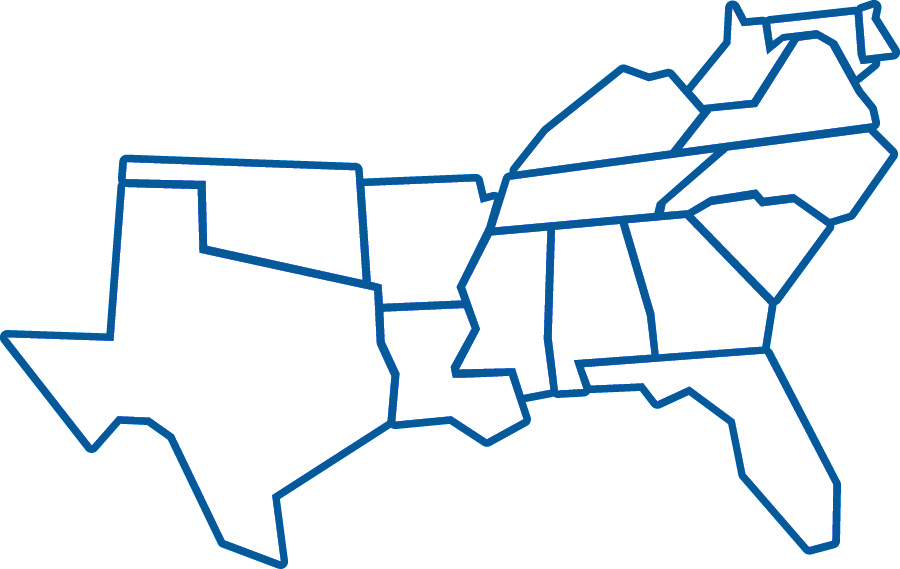 18
SREB.org/TeacherPrep
Stephen Pruitt:
Stephen.Pruitt@sreb.org 

Matthew Smith:
Matthew.Smith@sreb.org